স্বাগতম
LOADING
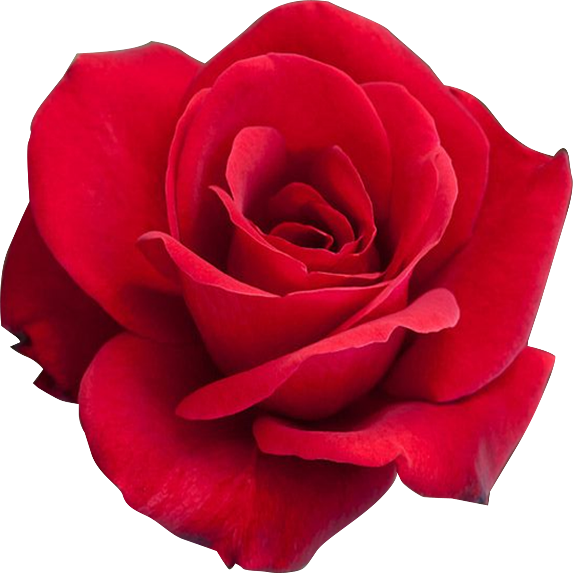 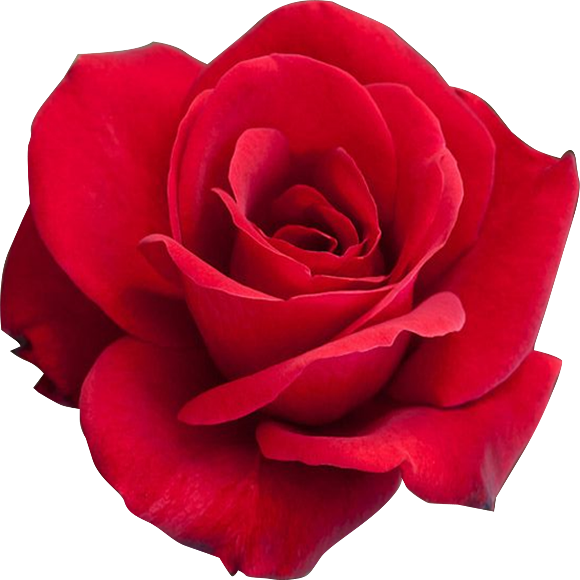 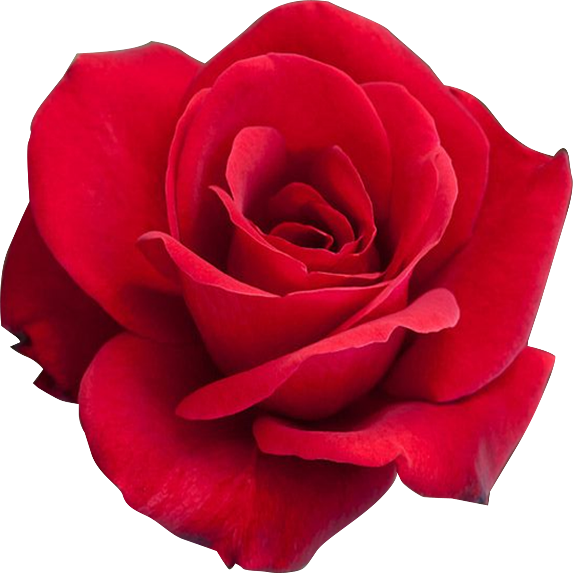 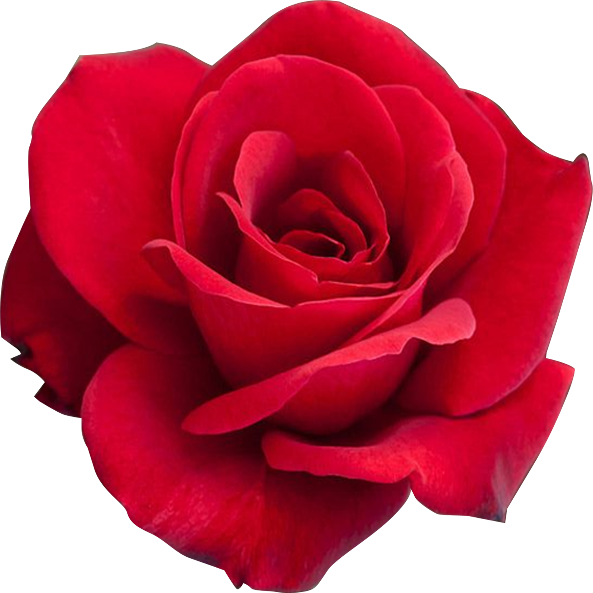 সবাইকে শুভেচ্ছা
SENBAG, NOAKHALI
mdabuhasan47@gmail.com
ASSISTANT TEACHER
ABU HASAN
BIJBAG GOVT. PRIMARY SCHOOL
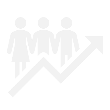 01672014710
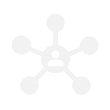 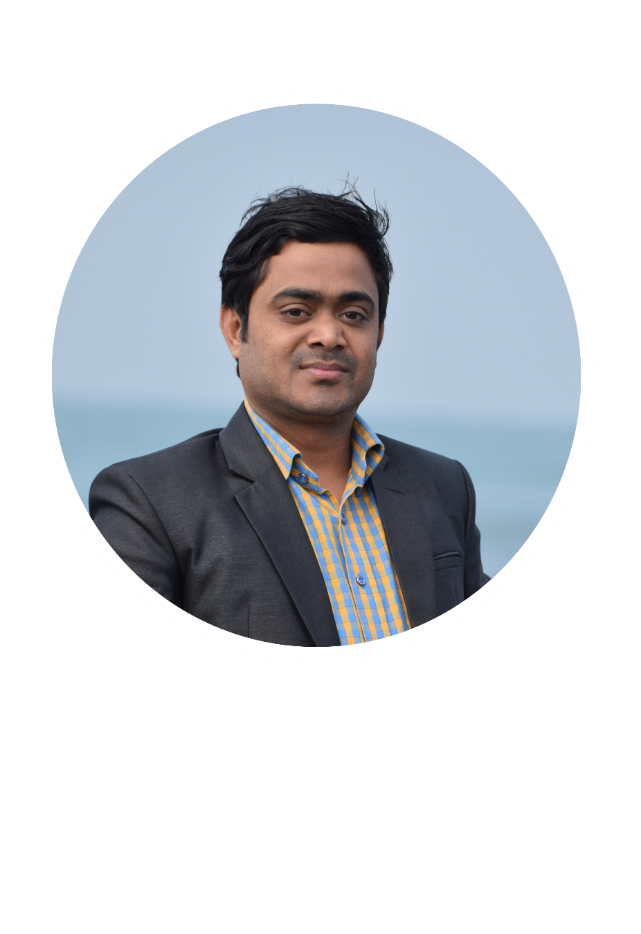 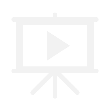 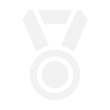 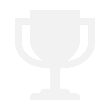 পাঠ পরিচিতি
শ্রেণি: ৪র্থ
বিষয়: প্রাথমিক গনিত
শিরোনাম: তরল পদার্থের আয়তন
সময়: ৪৫ মিনিট
২4.5.2
তরল পদার্থের আয়তন পরিমাপের মেট্রিক একক সমূহ জানবে ও বলতে পারবে।
২4.5.১
শিখনফলঃ
১
২৪.২.২
তরল পদার্থের আয়তন অনুমান করতে পারবে  ও মাপনি ব্যবহার করে তরল পদার্থ মাপতে  পারবে।
পূর্বজ্ঞান যাচাই
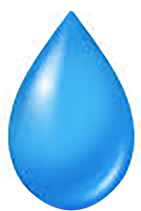 লিটার
১)তরল পদার্থ পরিমাপের এককের নাম কি?
২)কেরোসিন,তেল,দুধ পরিমাপের এককের নাম কি?
লিটার
৩)তরল পদার্থ পরিমাপের আর কি কি একক আছে?
ডেসিলিটার,মিলিলিটার
আজকের পাঠের বিষয়ঃ
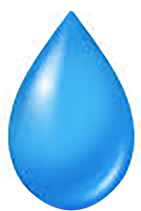 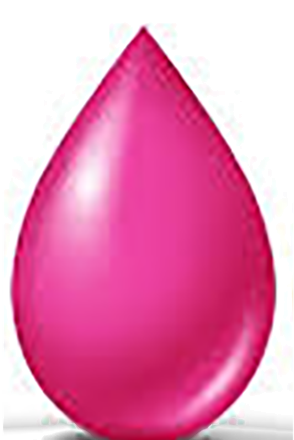 তরল পদার্থের আয়তন (লিটার,ডেসিলিটার,মিলিলিটার)।
বাস্তব পর্যায়
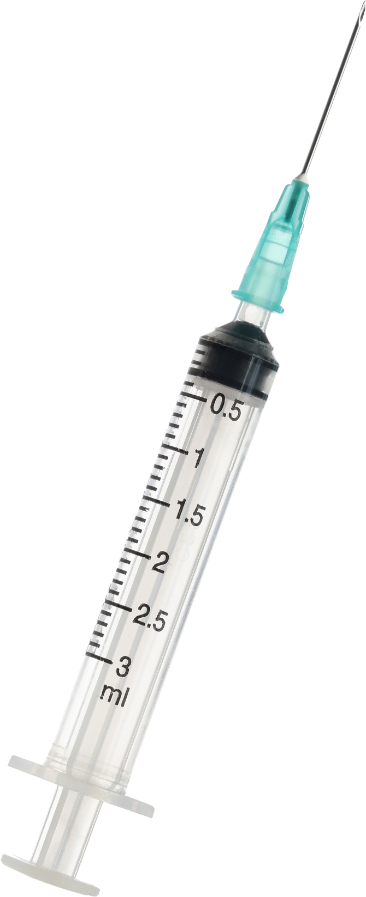 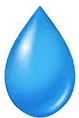 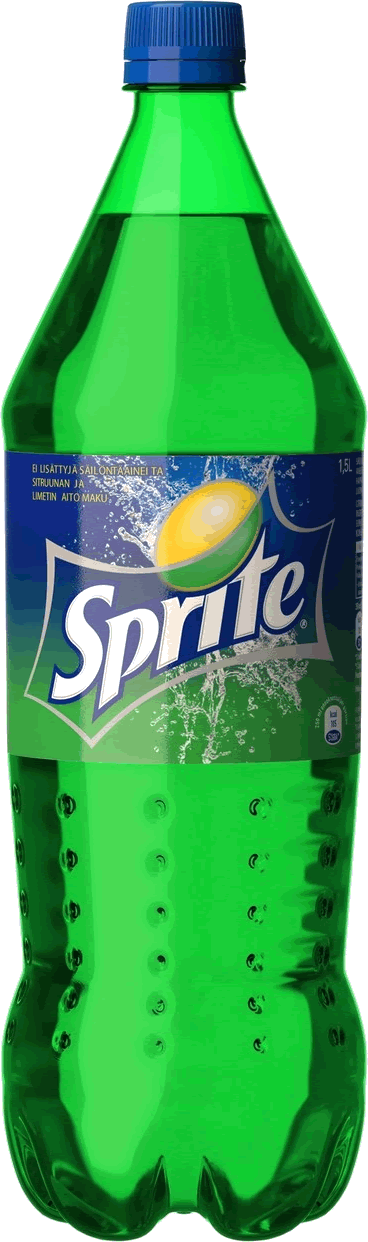 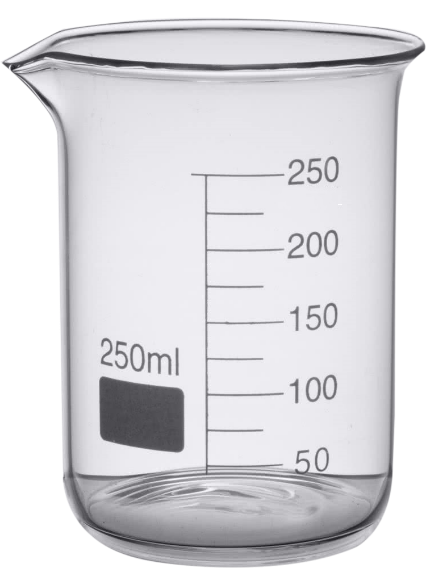 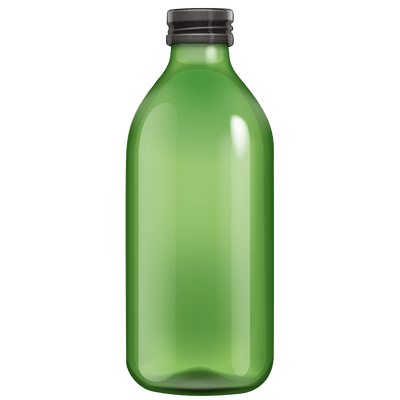 ২০০মিলি
  ২ডেলি
  ০.২লি
৫মিলি
  .০৫ডেলি
  ০.০০৫লি
২০০মিলি
  ২ডেলি
  ০.২লি
৫০০মিলি
  ৫ডেলি
  ০.৫লি
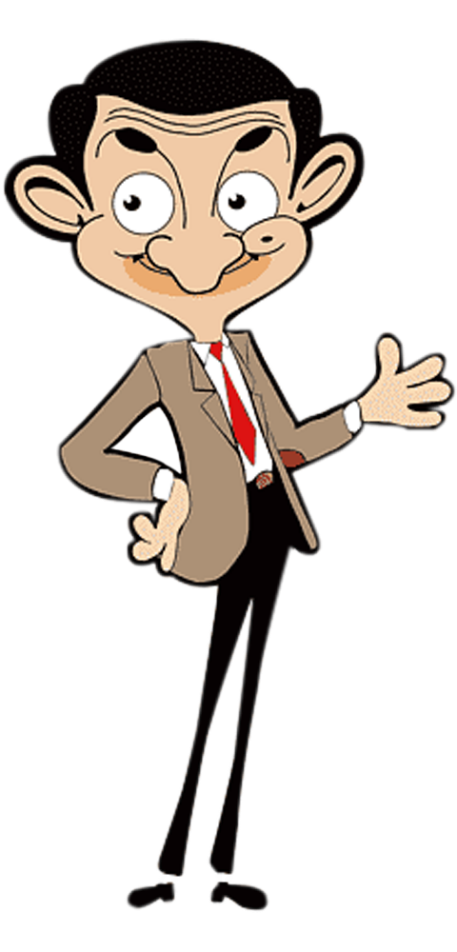 চল, আমরা তরল পদার্থের আয়তন পরিমাপের নতূন একক শিখি এবং তা ব্যবহার করি।
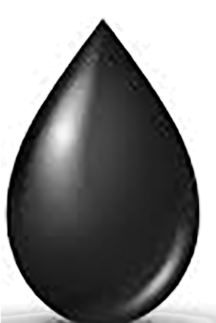 তরল পদার্থের ক্ষুদ্রতম পরিমাপের জন্য আমরা “ডেসিলিটার (ডেসি)” এবং” মিলিলিটার (মিলি)” ব্যবহার করি।
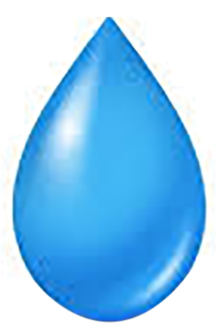 প্রশ্ন
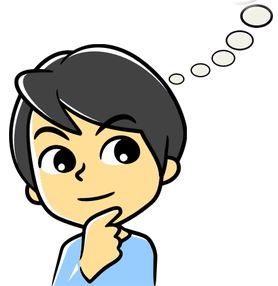 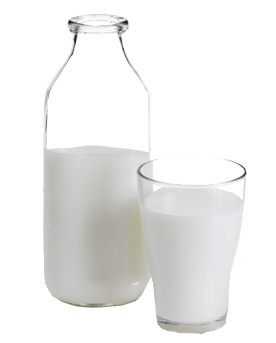 কাজল ১ লি দুধ কিনে তা থেকে ২৫০ মিলি পান করল।কাজলের কাছে আর কতটুকু দুধ অবশিষ্ট রইল?
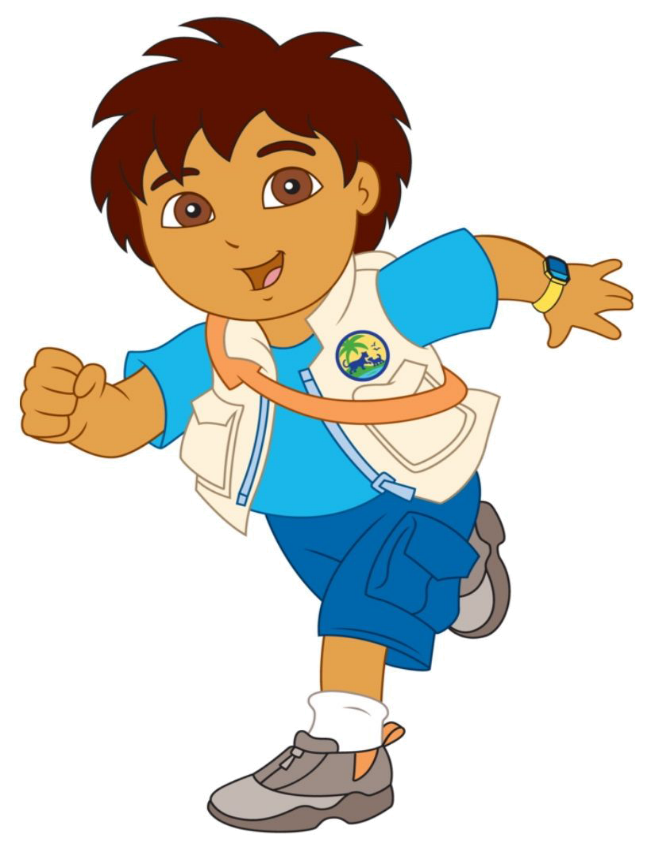 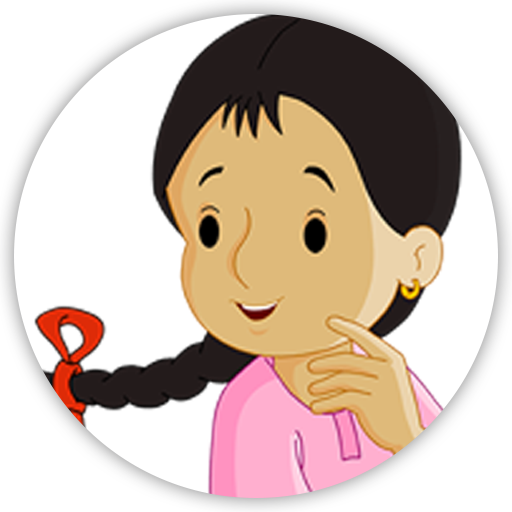 মিনার মতে
রাজুর মতে
সমাধানঃ
২৫০ মিলি= .২৫লি
অতএব,
১-.২৫=.৭৫
অবশিষ্ট রইল.৭৫লি
সমাধানঃ
১ লি=১০০০ মিলি
অতএব,
১০০০-২৫০=৭৫০
অবশিষ্ট রইল ৭৫০ মিলি
লিটারকে” ডেলি” ও “মিলি” প্রকাশ কর;
ক) ১.৫লিটার   ......ডেলি    ........মিলি
১৫
১৫০০
খ) 2.৫লিটার   ......ডেলি    ........মিলি
২৫০০
২৫
মিলি কে “ডেলি” ও “লি’ এ প্রকাশ করঃ
ক) ৩৫০মিলি    ........ডেলি    ........লি
খ) ৫০0মিলি    ........ডেলি    ........লি
0.৩৫
৩.৫0
0.৫
৫
দলীয় কাজ
নিচের আয়তন সমূহকে “লি”,”মিলি”,উভয়ে এবং “ডেলি” এ প্রকাশ করঃ
দল নং-২
দল নং-১
১.৫ লি
..... লি
.....ডেলি
.....ডেলি
....লি....মিলি
....লি....মিলি
৩৫০মিলি
......মিলি
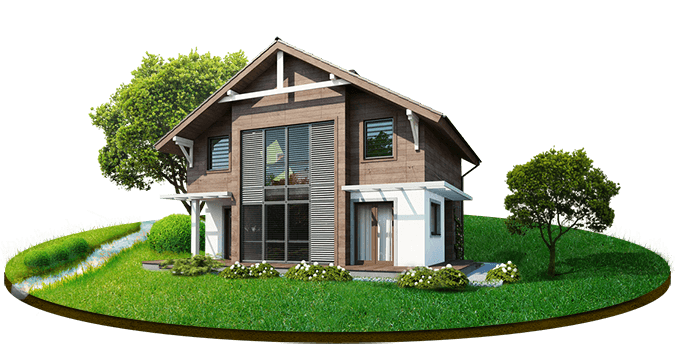 বাড়ির কাজ
লিটারকে” ডেলি” ও “মিলি” প্রকাশ কর
১.৫লিটার
2.৫লিটার
4   লিটার
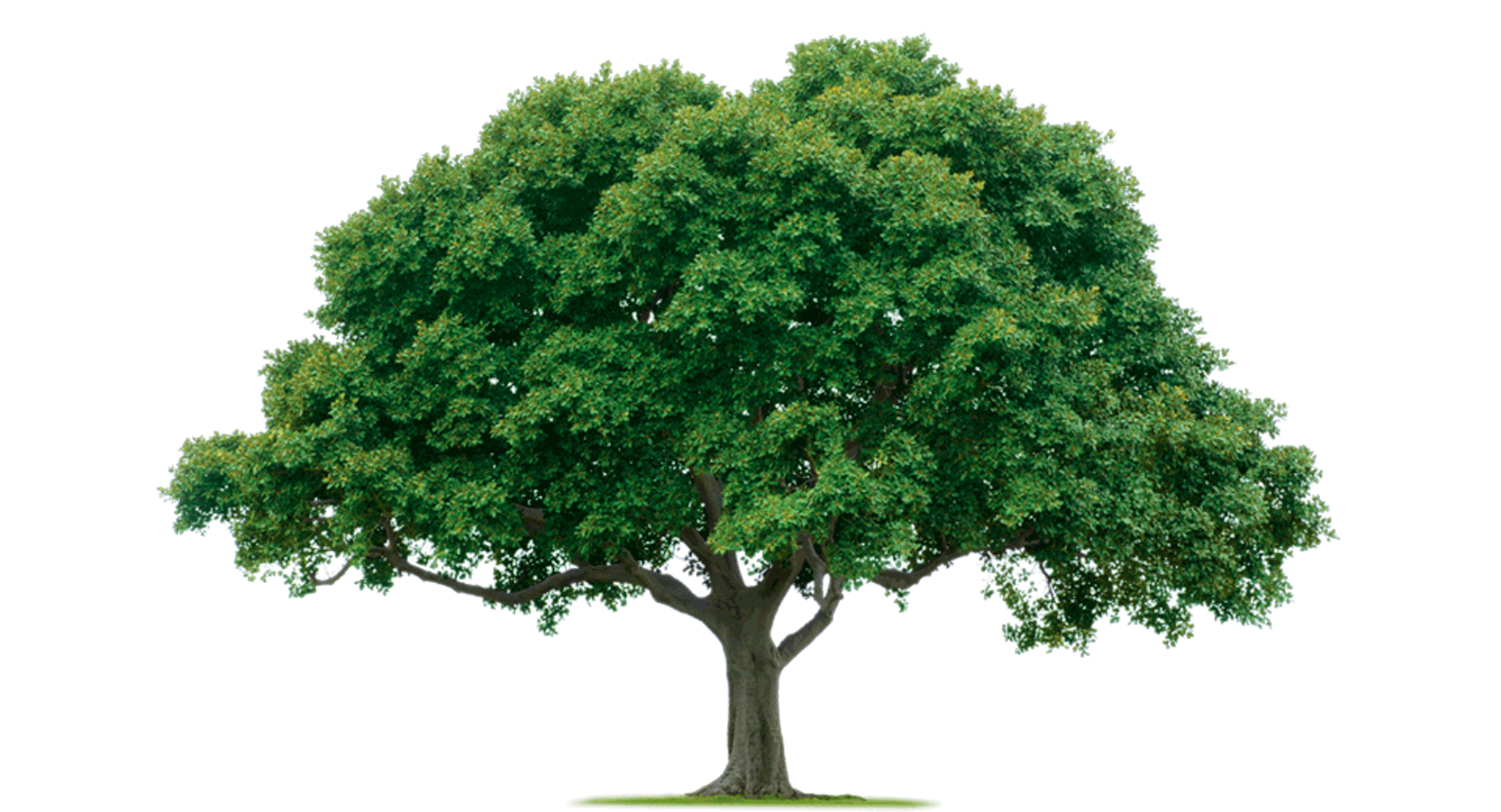 গাছ লাগাই, পরিবেশ বাঁচাই
সবাইকে ধন্যবাদ
আজকের পাঠ এখানেই সমাপ্ত
[Speaker Notes: ধন্যবাদ দ্বারা শ্রেণীর কার্যক্রম সমাপ্ত করা যেতে পারে।]